Moscow 2022
School of Foreign Languages
Master’s Program “Foreign Languages and Intercultural Communication”
School of Foreign Languages
Master’s Program “Foreign Languages and Intercultural Communication
Outline
Program overview
Courses and specializations
Specialization “Intercultural Communication in a Global Information Space”
School of Foreign Languages
Master’s Program “Foreign Languages and Intercultural Communication
Program overview
45.04.02 – Linguistics
4 specializations:
 Foreign Language Teaching
 Intercultural Communication in a Global Information Space
 Modern Translation and Interpreting Studies
 Linguistic Research in a Modern Interdisciplinary Context
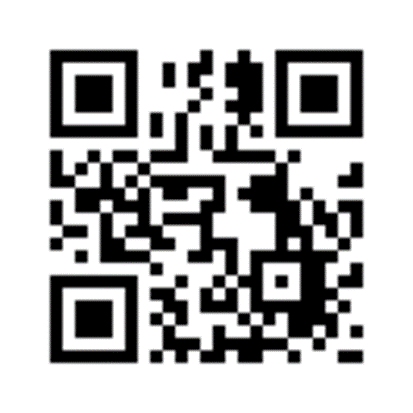 https://www.hse.ru/ma/lc
School of Foreign Languages
Master’s Program “Foreign Languages and Intercultural Communication”
School of Foreign Languages
Master’s Program “Foreign Languages and Intercultural Communication”
School of Foreign Languages
Master’s Program “Foreign Languages and Intercultural Communication”
School of Foreign Languages
Master’s Program “Foreign Languages and Intercultural Communication”
Research and project seminars
School of Foreign Languages
Master’s Program “Foreign Languages and Intercultural Communication
Mago-Lego: choose whatever you like!
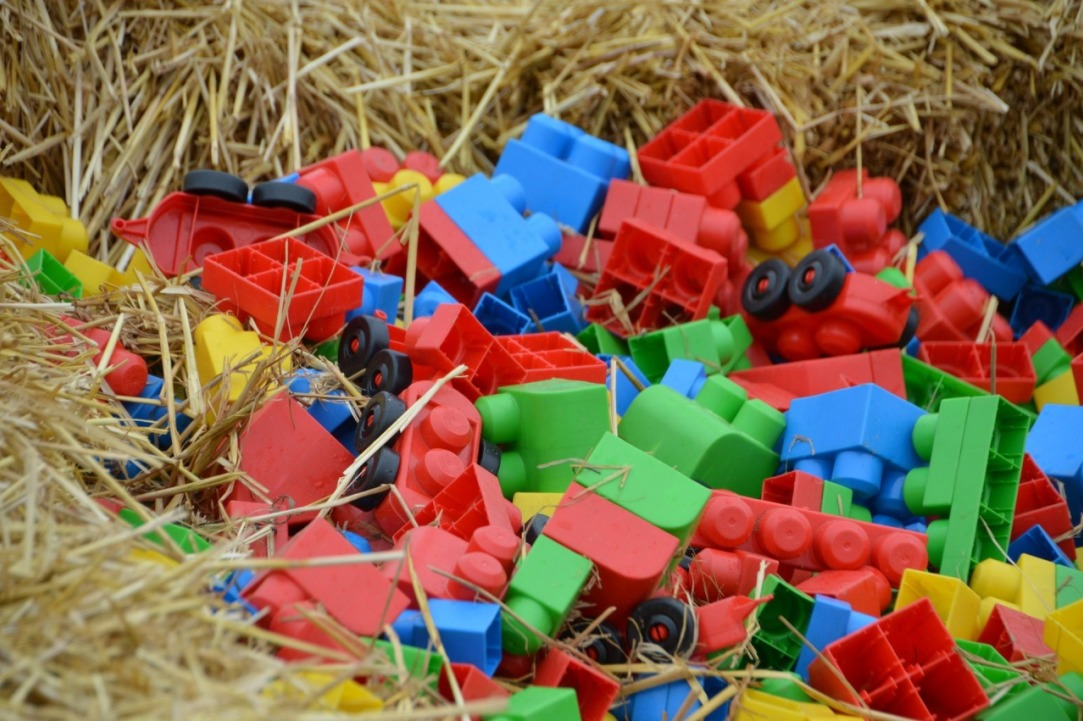 https://lap.hse.ru/news/227172470.html
School of Foreign Languages
Master’s Program “Foreign Languages and Intercultural Communication”
Internship
School of Foreign Languages
Master’s Program “Foreign Languages and Intercultural Communication”
School of Foreign Languages
Master’s Program “Foreign Languages and Intercultural Communication
Major for all: core requirements
English for the Current Social Agenda
General Linguistics and History of Linguistic Studies
Text: Creating, Interpreting, and Editing
Second foreign language (choose one):
German
French
Spanish
Italian
School of Foreign Languages
Master’s Program “Foreign Languages and Intercultural Communication
Major for all: electives
Russia and Britain: Allies or Enemies? (the Changing Relations of the World’s Great Powers in the 20th and 21st Centuries)
English Literature of 20 and 21 Centuries
Laughter and Carnival as Symptoms of the Coen Brothers Films
English-Speaking Countries after World War II
Contemporary Culture of German, Spanish, Italian and French Speaking Countries
School of Foreign Languages
Mater’s Program “Foreign Languages and Intercultural Communication”
Major for specializations: core requirements
School of Foreign Languages
Mater’s Program “Foreign Languages and Intercultural Communication”
Major for specializations: electives
School of Foreign Languages
Master’s Program “Foreign Languages and Intercultural Communication”
How to apply
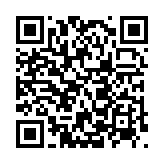 Portfolio:

2. Vysshaya Liga Contest:


3. Ya – Professional Contest:
https://ma.hse.ru/mirror/pubs/share/544276272.pdf
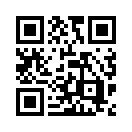 https://olymp.hse.ru/ma/
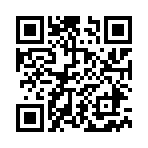 https://yandex.ru/profi/index
School of Foreign Languages
Master’s Program “Foreign Languages and Intercultural Communication”
How to apply: important facts
state-funded – 25 students
tuition fee – 10+ students
state-funded international – 10 students
tuition fee international – 6+ students
tuition fee – 430,000 RUB
discounts
application submission: 20 June – 26 July
interviews: mid-July – early August
Central Admissions Office: https://ma.hse.ru/
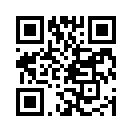 School of Foreign Languages
Master’s Program “Foreign Languages and Intercultural Communication”
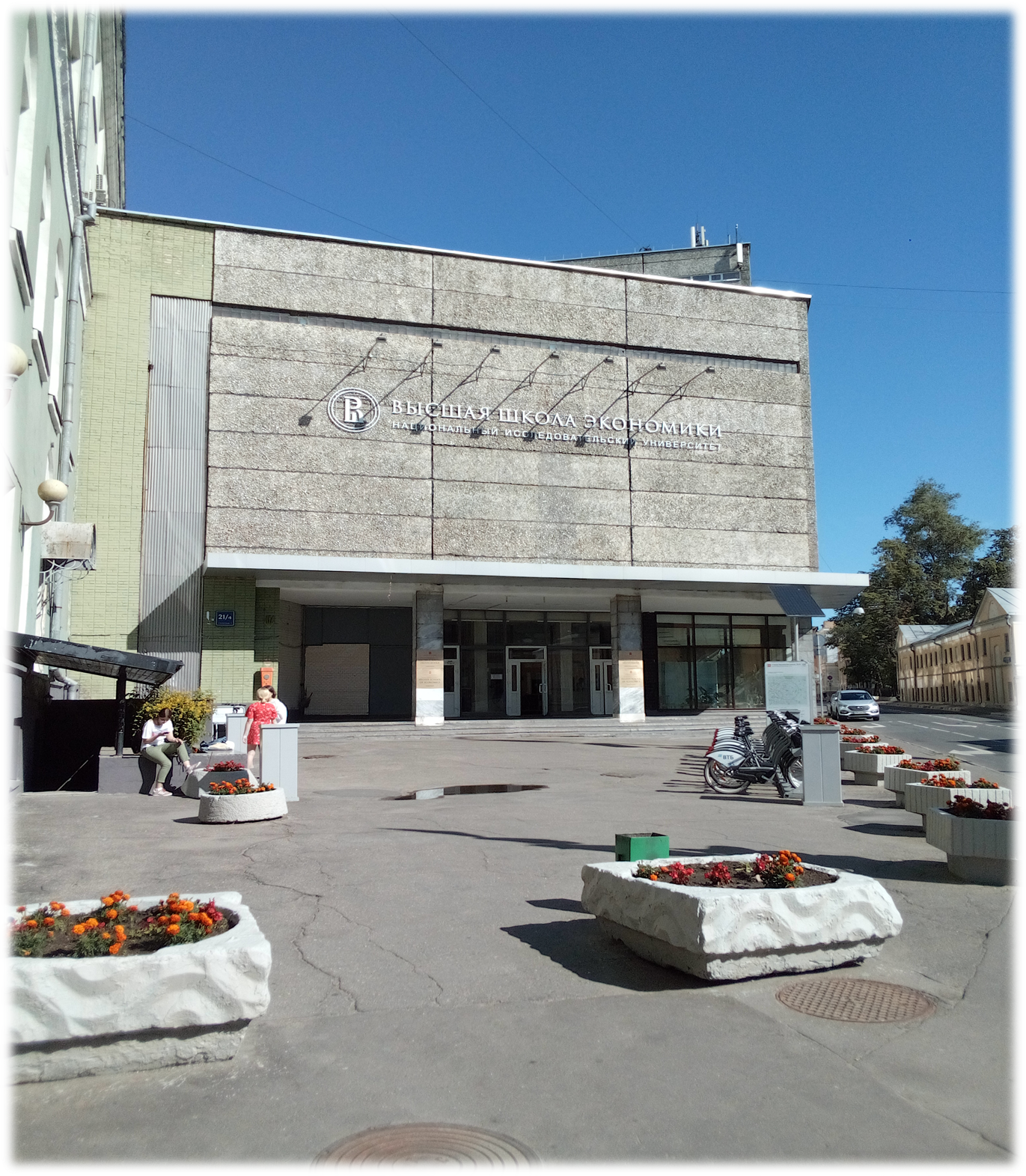 Contact info
Website: https://www.hse.ru/ma/lc/ 
Address: 21/4 Staraya Basmannaya Street, Hall V, Office V202v (В202в)
Tel.: +7(495)772-95-90, ext.:
*23727 (A.V. Bakulev; abakulev@hse.ru)
*22881 (I.I. Zhunich; izhunich@hse.ru)
https://vk.com/langhse  
https://vk.com/hse_ma_lc  
https://www.facebook.com/hse.ma.lc
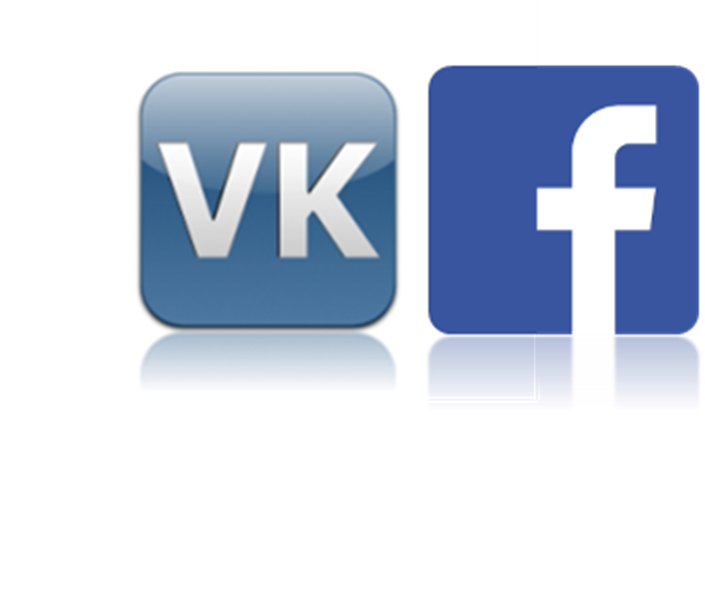 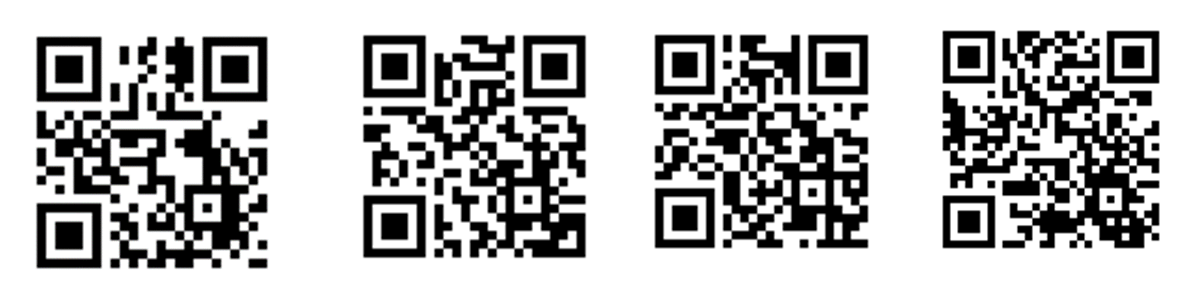